Three Types of natural selection
							B
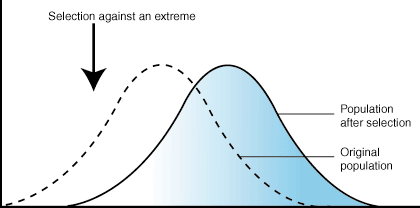 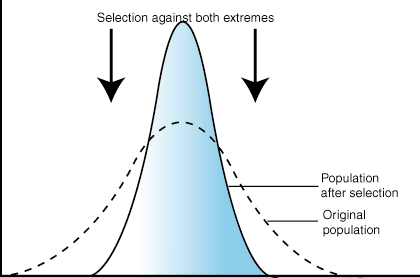 A
Directional Selection
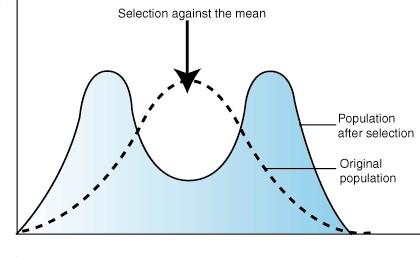 C
Stabilizing Selection
Disruptive Selection
A. Stabilizing Selection
Stabilizing selection. In stabilizing selection, intermediate phenotypes are more fit than extreme ones. For example, medium-green beetles might be the best camouflaged, and thus survive best, on a forest floor covered by medium-green plants. Stabilizing selection tends to narrow the curve.
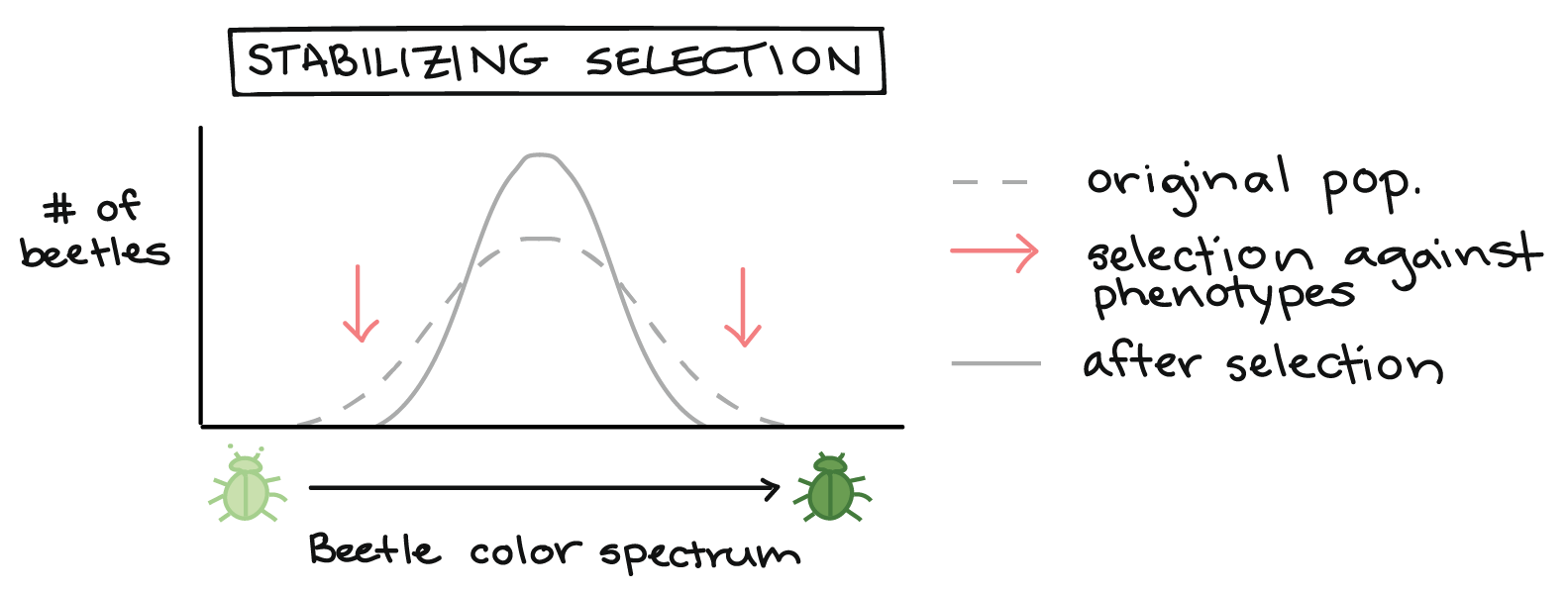 B. Directional Selection
Directional selection. One extreme phenotype is more fit than all the other phenotypes. For example, if the beetle population moves into a new environment with dark soil and vegetation, the dark green beetles might be better hidden and survive better than medium or light beetles. Directional selection shifts the curve towards the favorable phenotype.
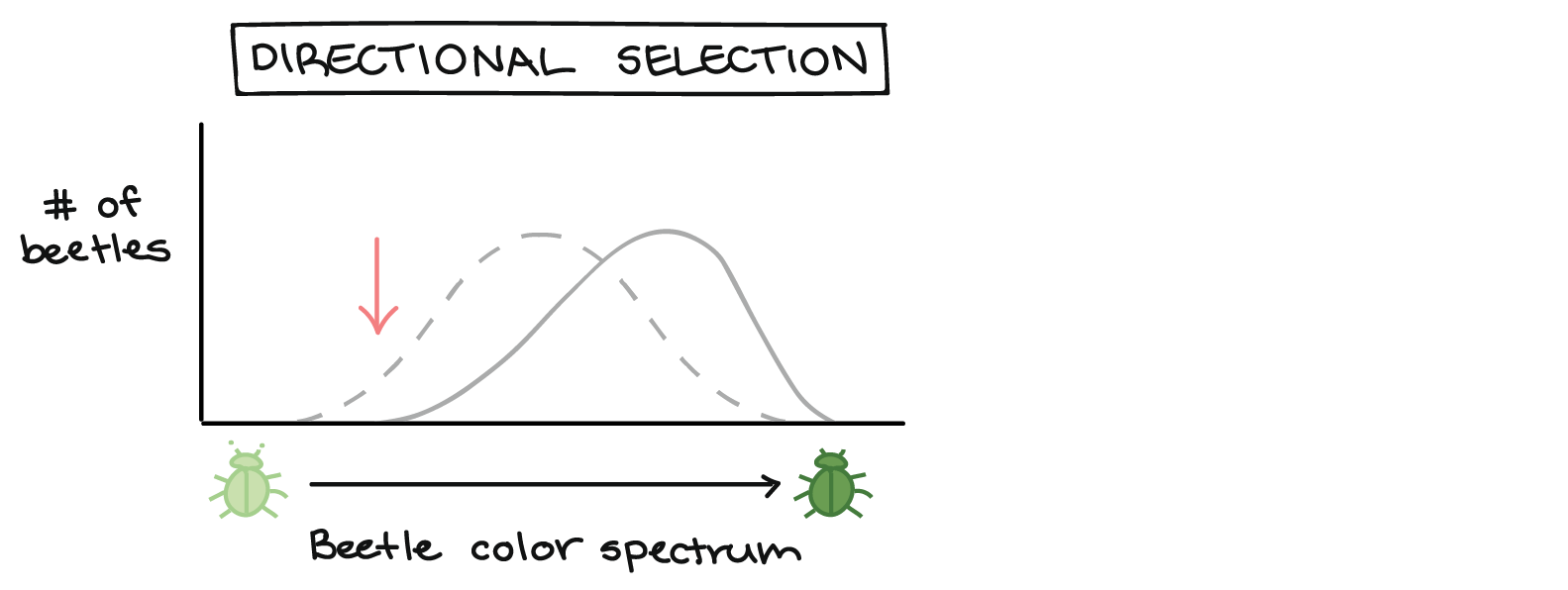 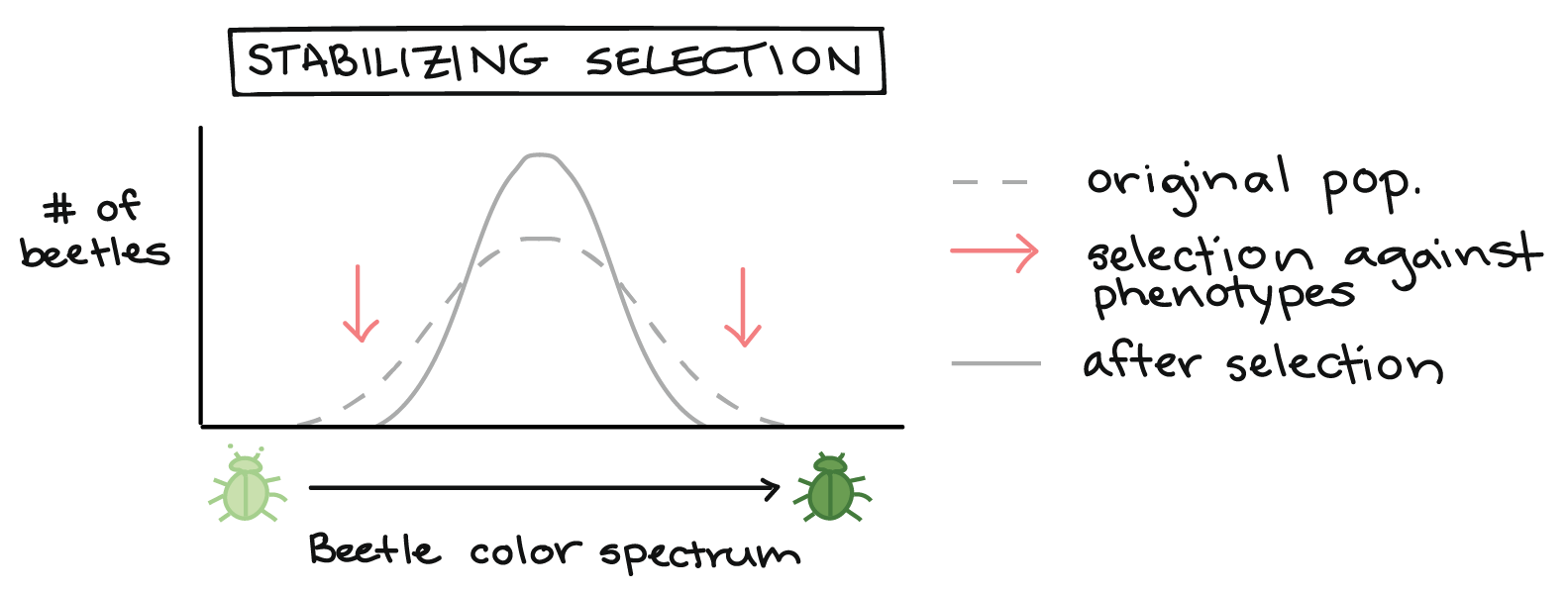 C. Disruptive Selection
Disruptive selection. Both extreme phenotypes are more fit than those in the middle. For example, if the beetles move into a new environment with patches of light-green moss and dark-green shrubs, both light and dark beetles might be better hidden (and survive better) than medium-green beetles. Diversifying selection makes multiple peaks in the curve.
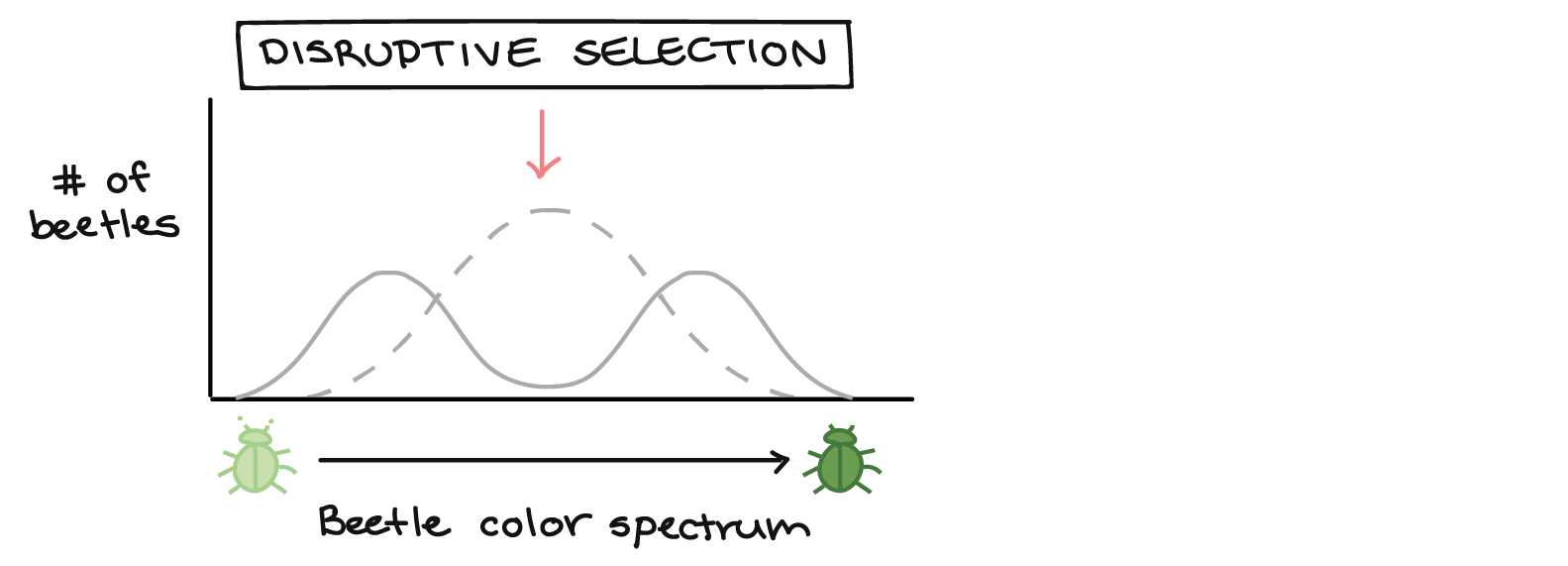 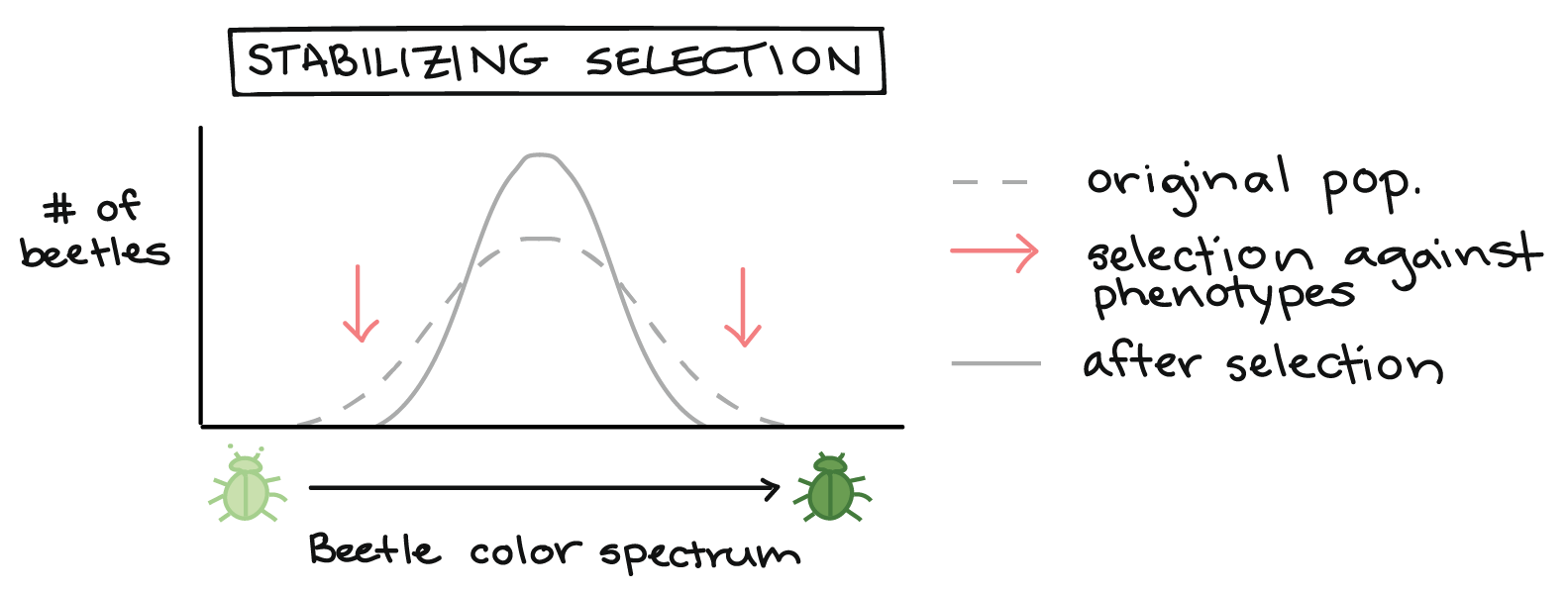 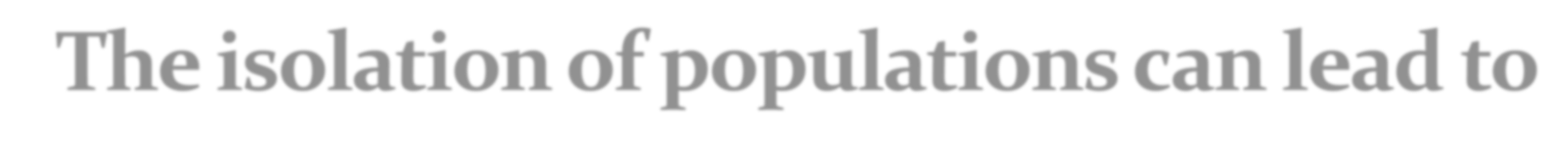 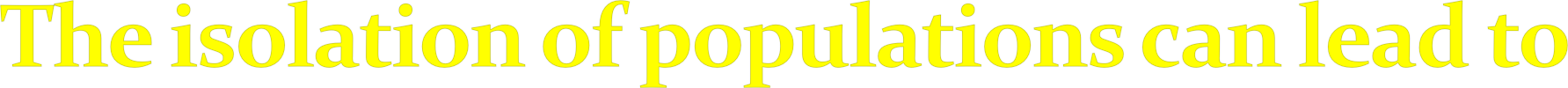 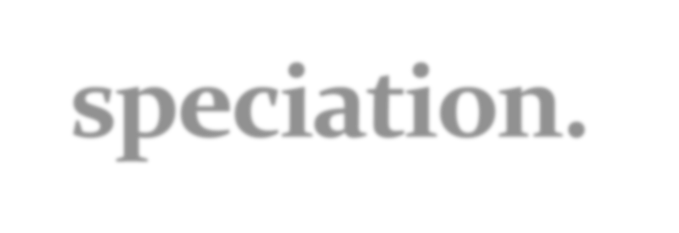 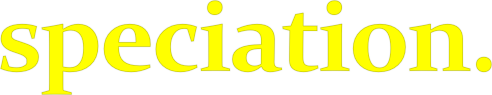 Populations become isolated when there is no  gene flow.
Isolated populations adapt to their own  environments.
Genetic differences can add up over  generations.

Speciation is the rise of two or more species  from one existing species.
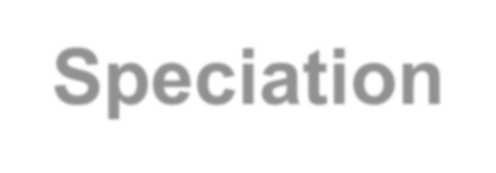 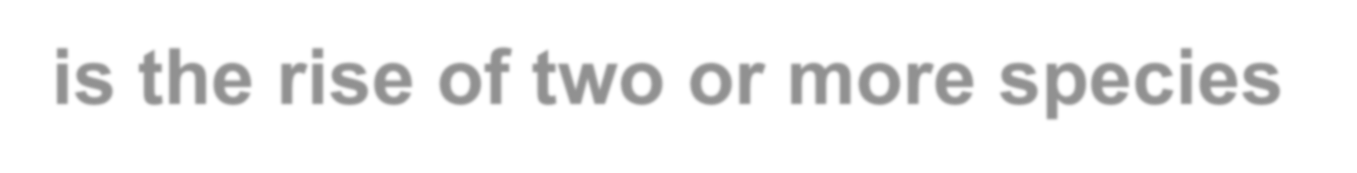 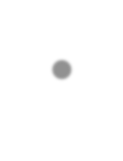 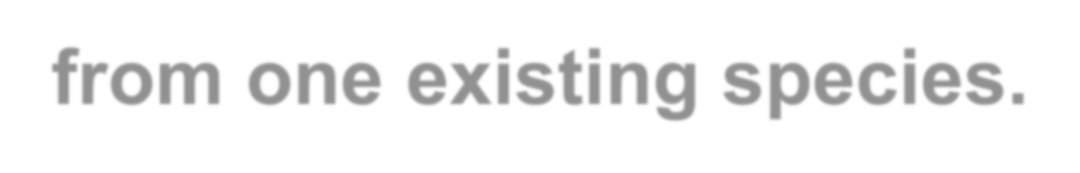 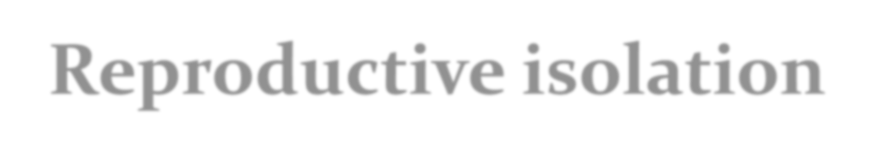 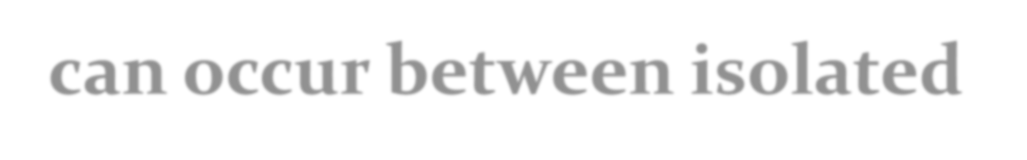 Reproductive isolation can occur between isolated  populations.
members of  different  populations cannot  mate successfully
final step to  becoming separate  species
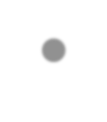 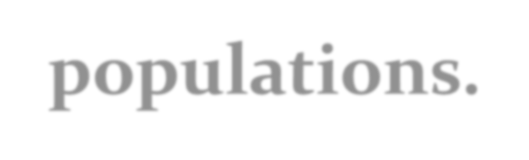 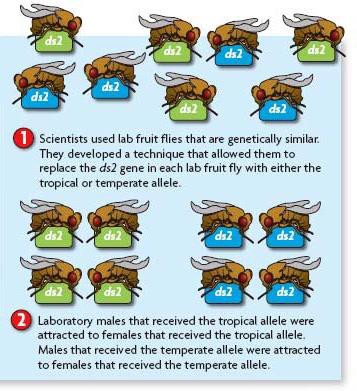 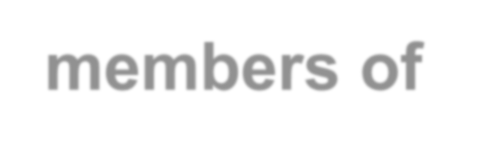 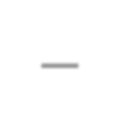 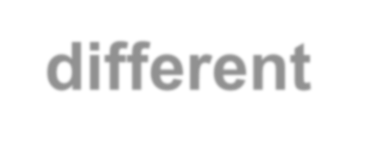 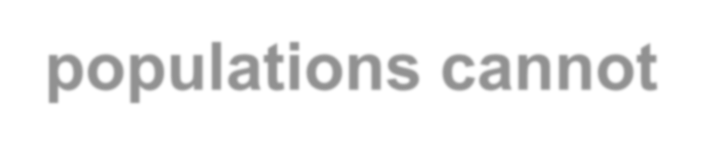 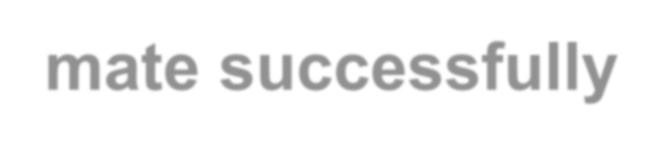 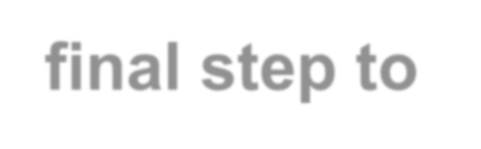 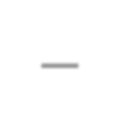 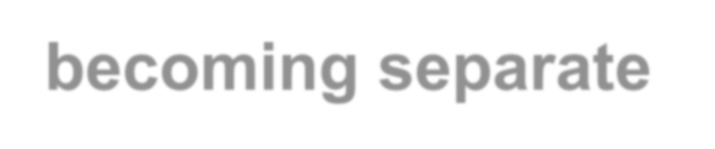 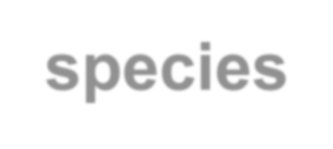 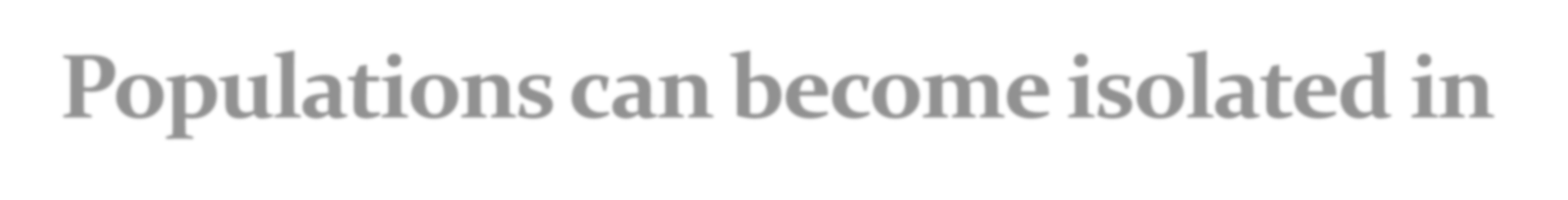 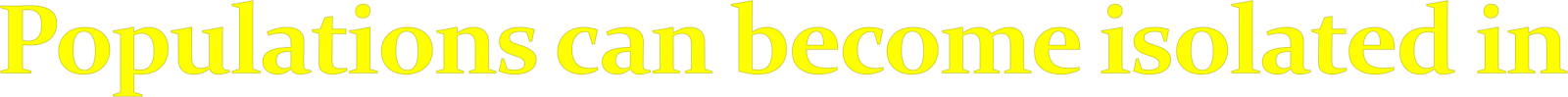 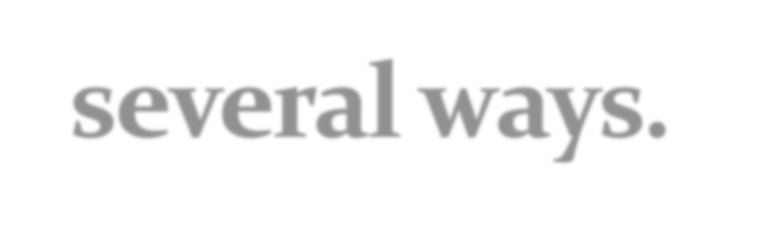 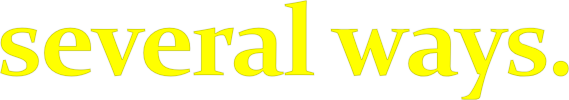 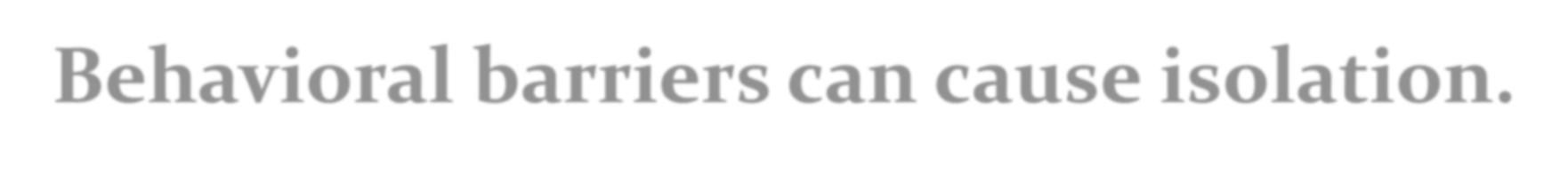 Behavioral barriers can cause isolation.
called behavioral isolation (1.)
includes differences in courtship or  mating behaviors
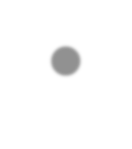 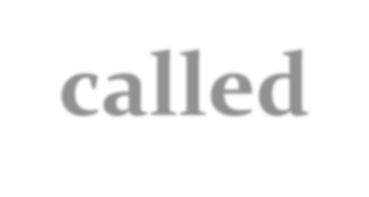 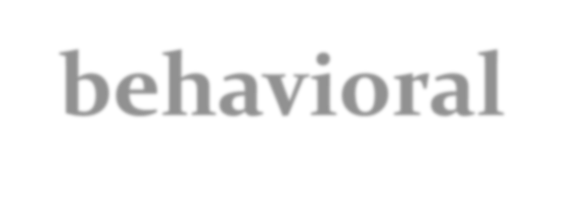 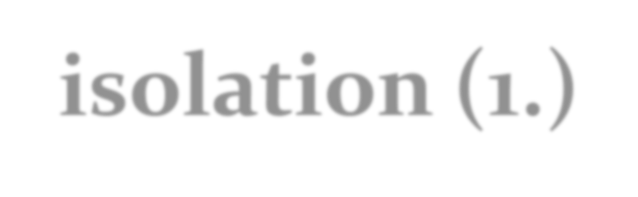 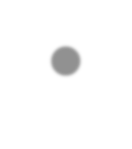 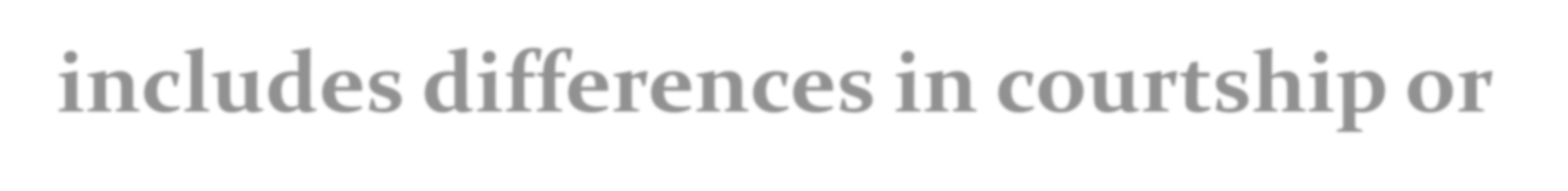 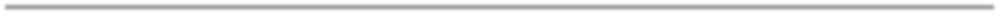 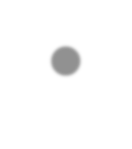 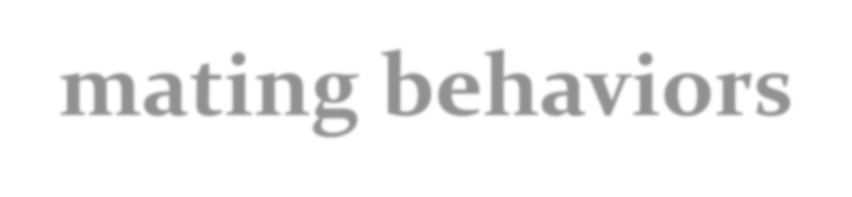 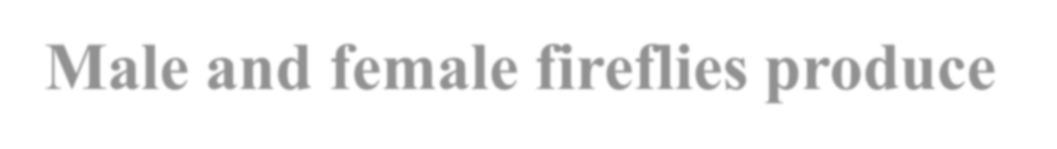 Male and female fireflies produce  patterns of flashes that attract  mates of their own species.
Photuris frontalis – one flash every  sec
Photuris hebes – one flash every 2 sec
Photuris fairchildi – one flash every
5.5 sec
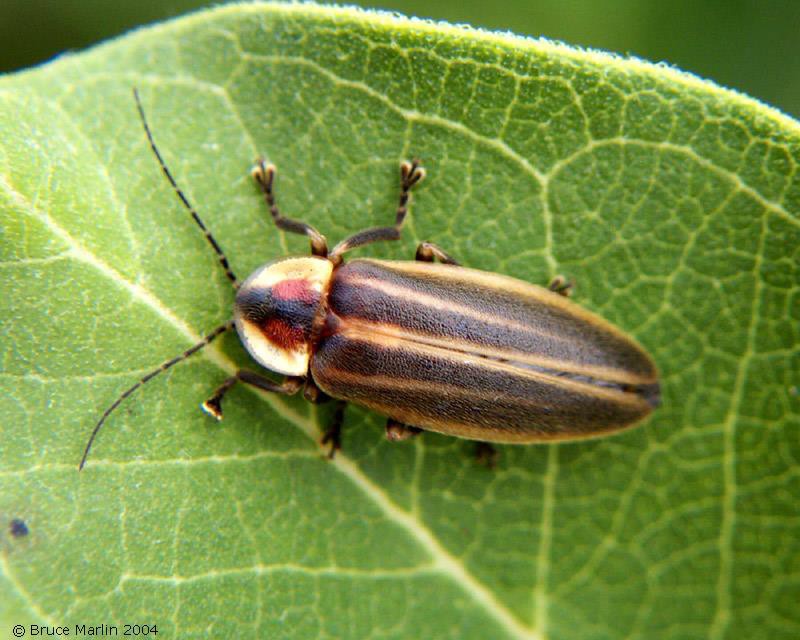 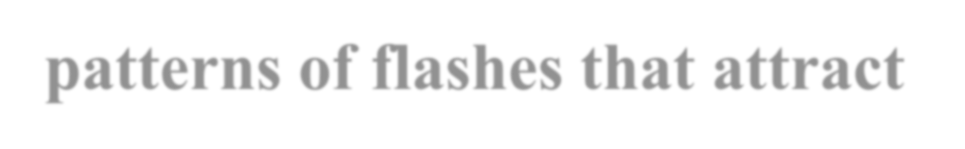 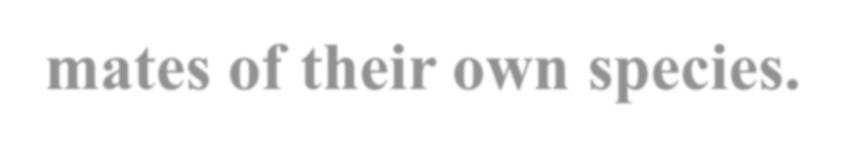 Geographic barriers can cause isolation.
called geographic isolation (2.)
physical barriers divide population
Grand Canyon
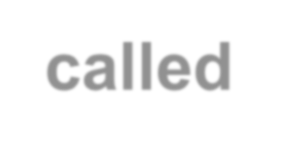 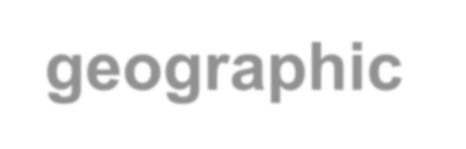 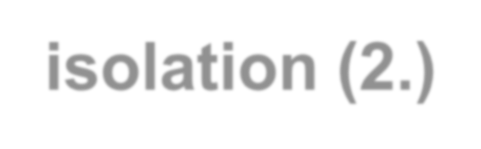 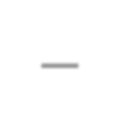 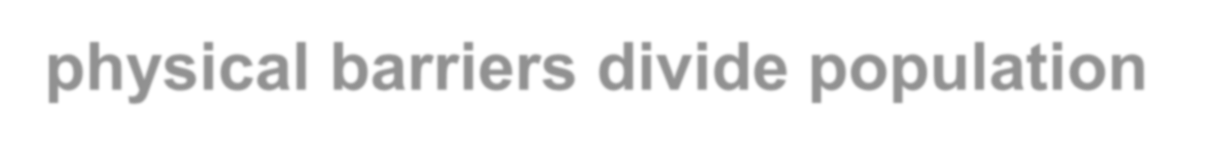 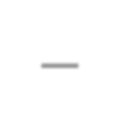 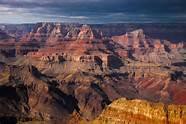 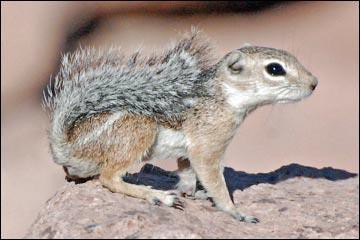 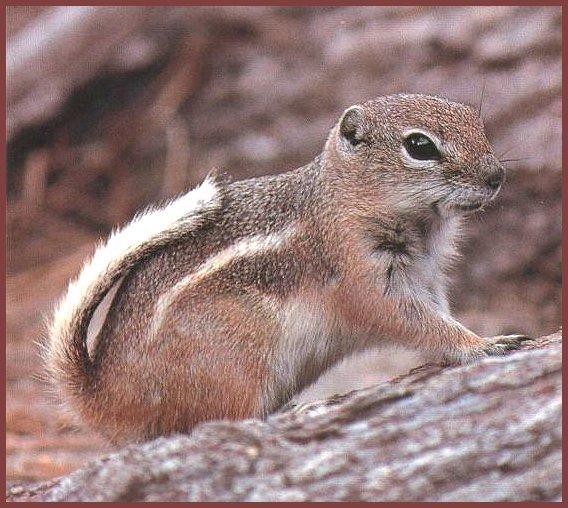 Harris Ground Squirrel
Ammospermophilus harrisii
White-Tailed Antelope Squirrel
Ammospermophilus Leucurus
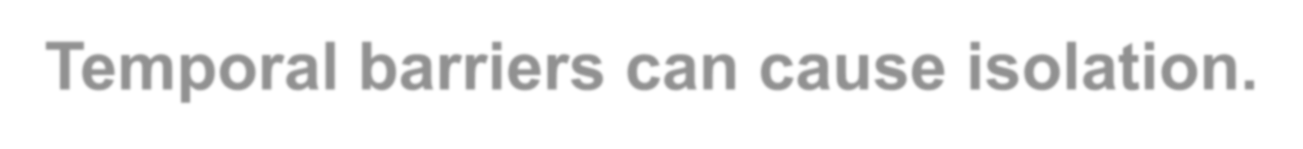 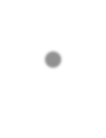 •	Temporal barriers can cause isolation.
– called temporal isolation (3.)
– timing of reproductive periods prevents mating
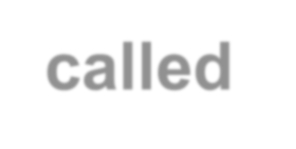 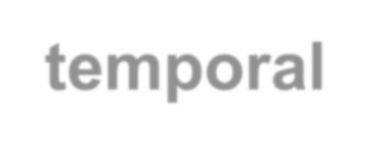 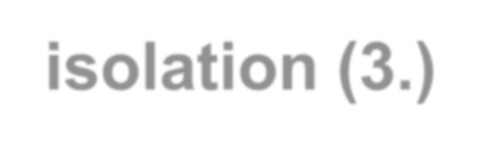 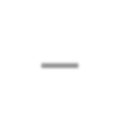 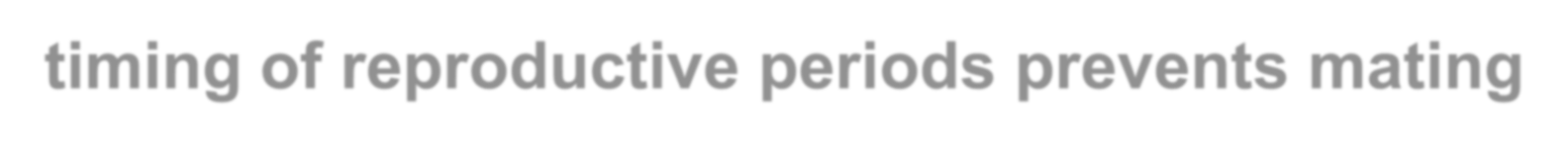 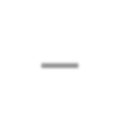 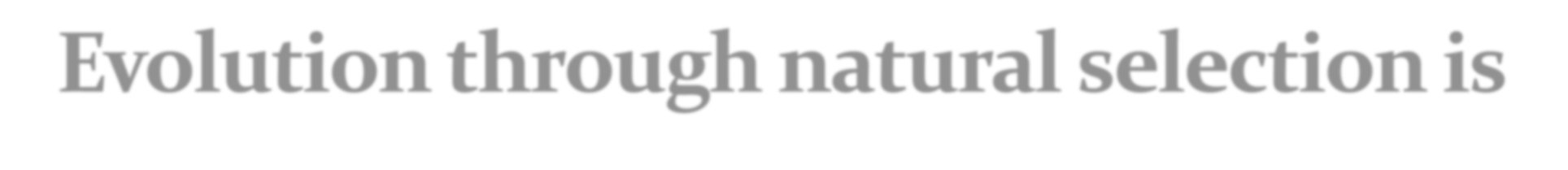 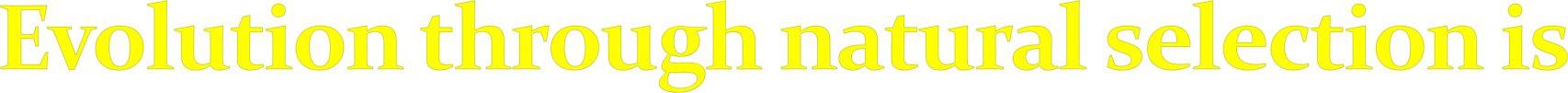 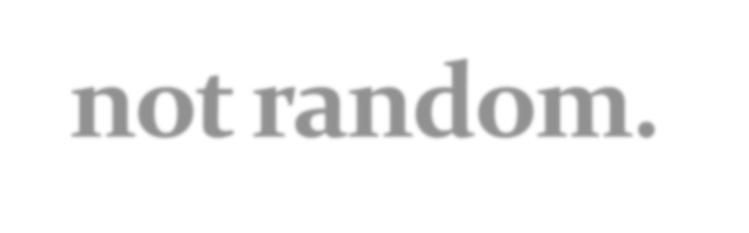 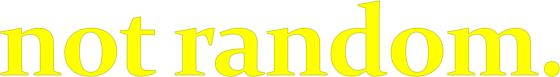 Natural selection can have direction.
The effects of natural selection add up over time.
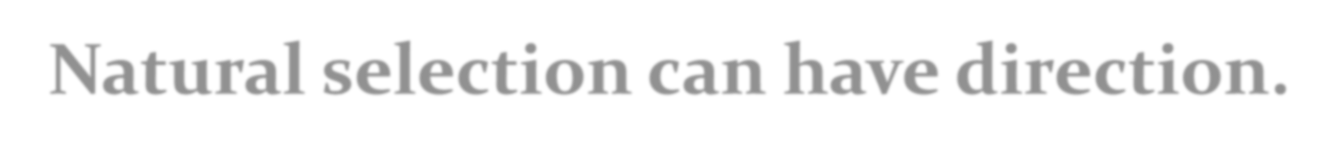 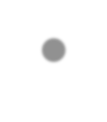 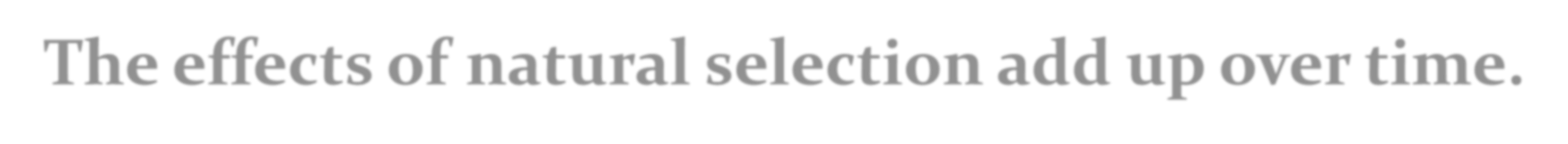 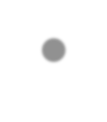 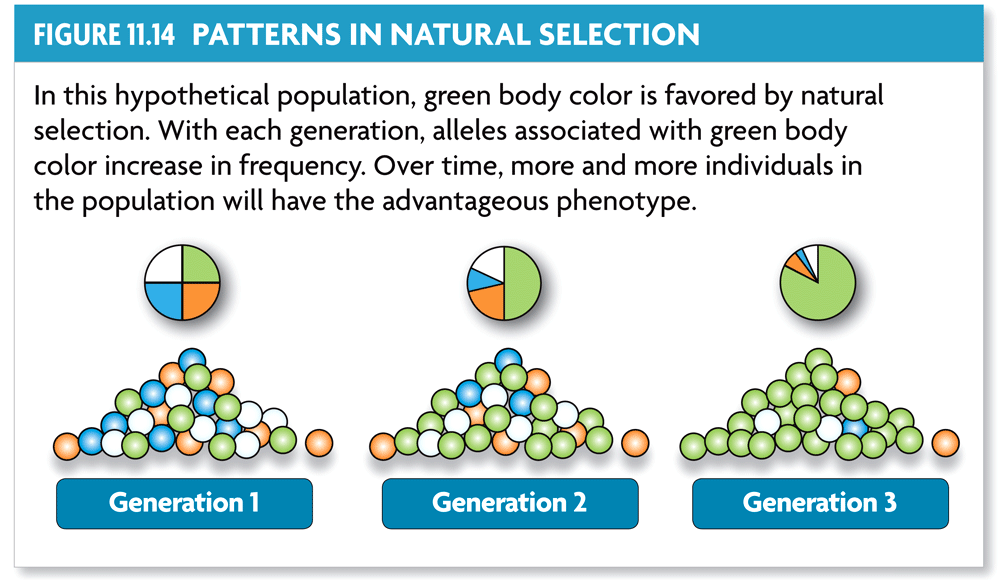 Convergent evolution  describes evolution toward  similar traits in unrelated  species.

Example of Analogous structures:	wings  of birds and wings of bats or the  tail fin of a shark and of a  dolphin.
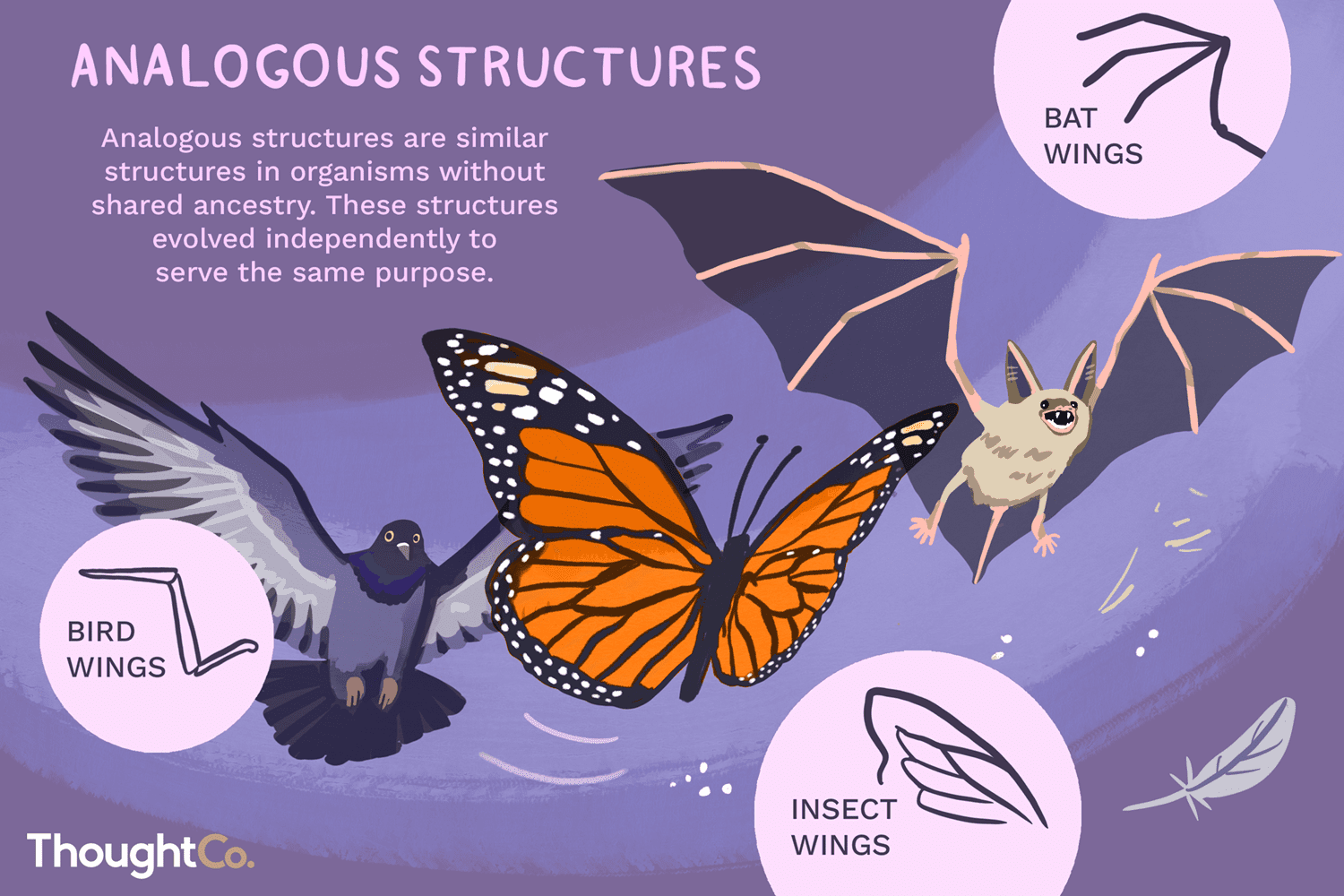 2. Divergent evolution describes evolution toward different traits in closely related species.
Closely related species become increasingly different.
Ex.	Darwin’s finches, dogs, ancient horse
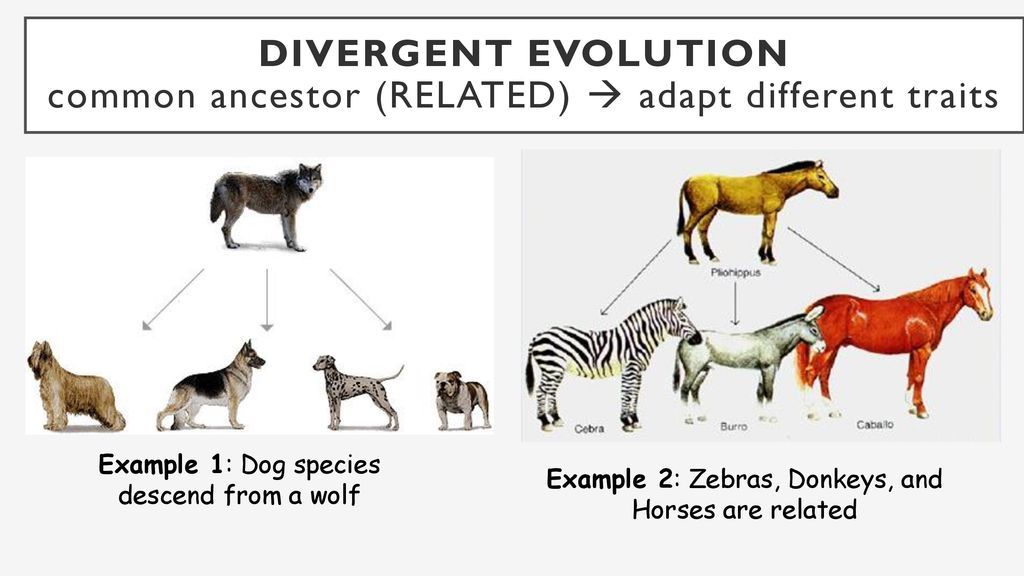 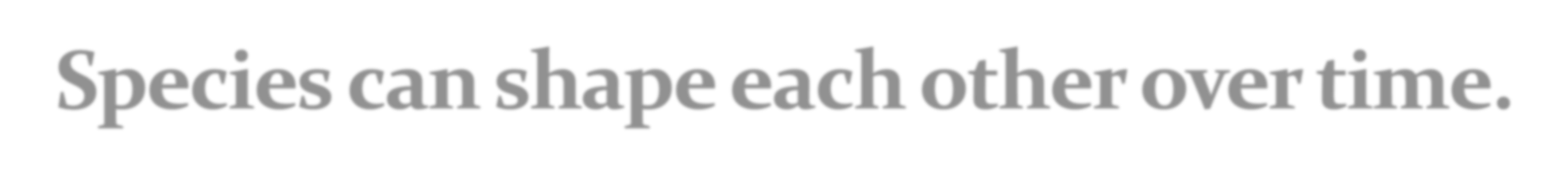 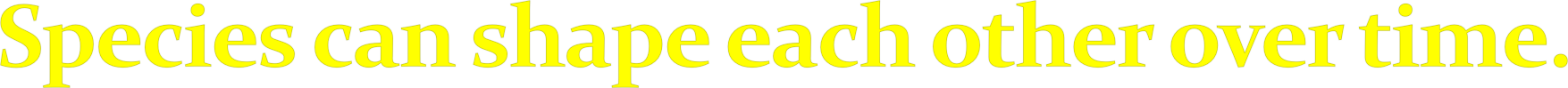 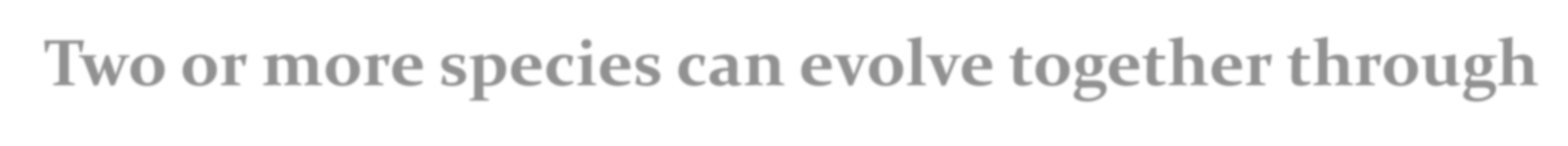 Two or more species can evolve together through  coevolution.
evolutionary paths become connected
species evolve in response to changes in each  other
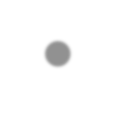 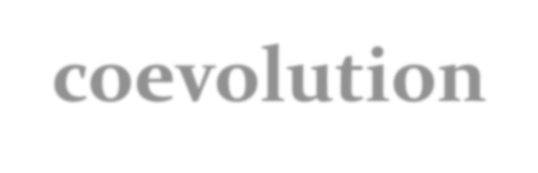 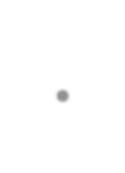 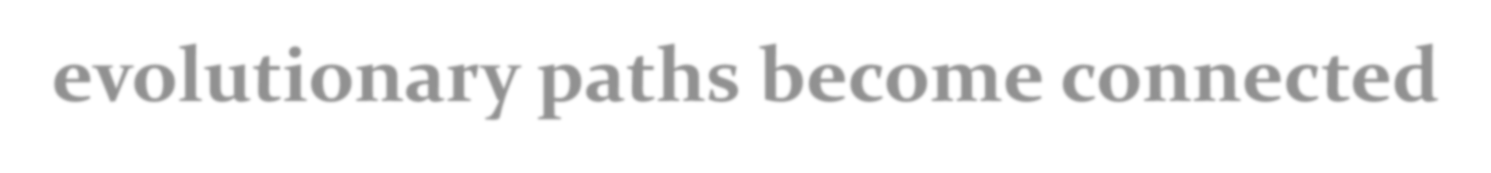 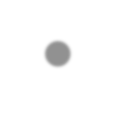 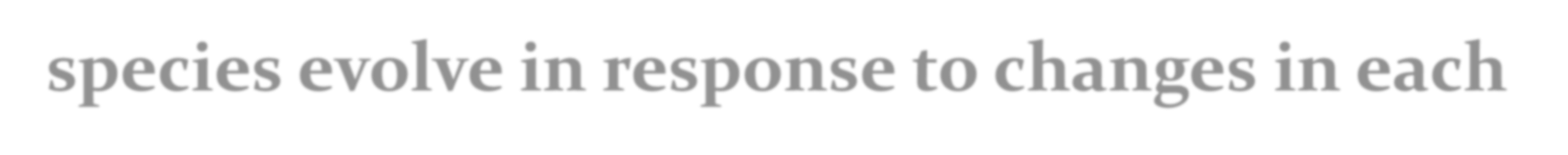 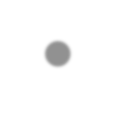 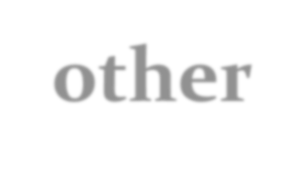 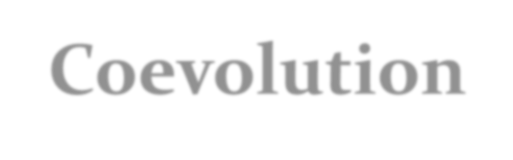 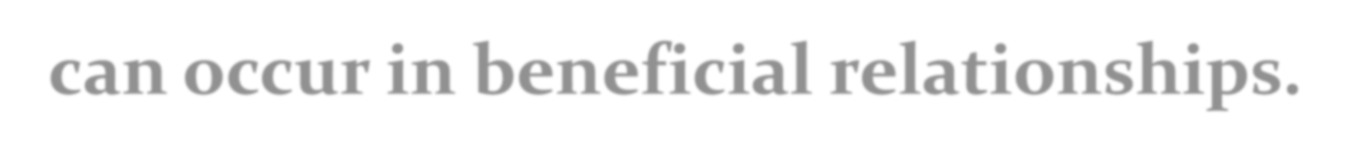 Coevolution can occur in beneficial relationships.
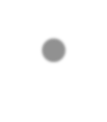 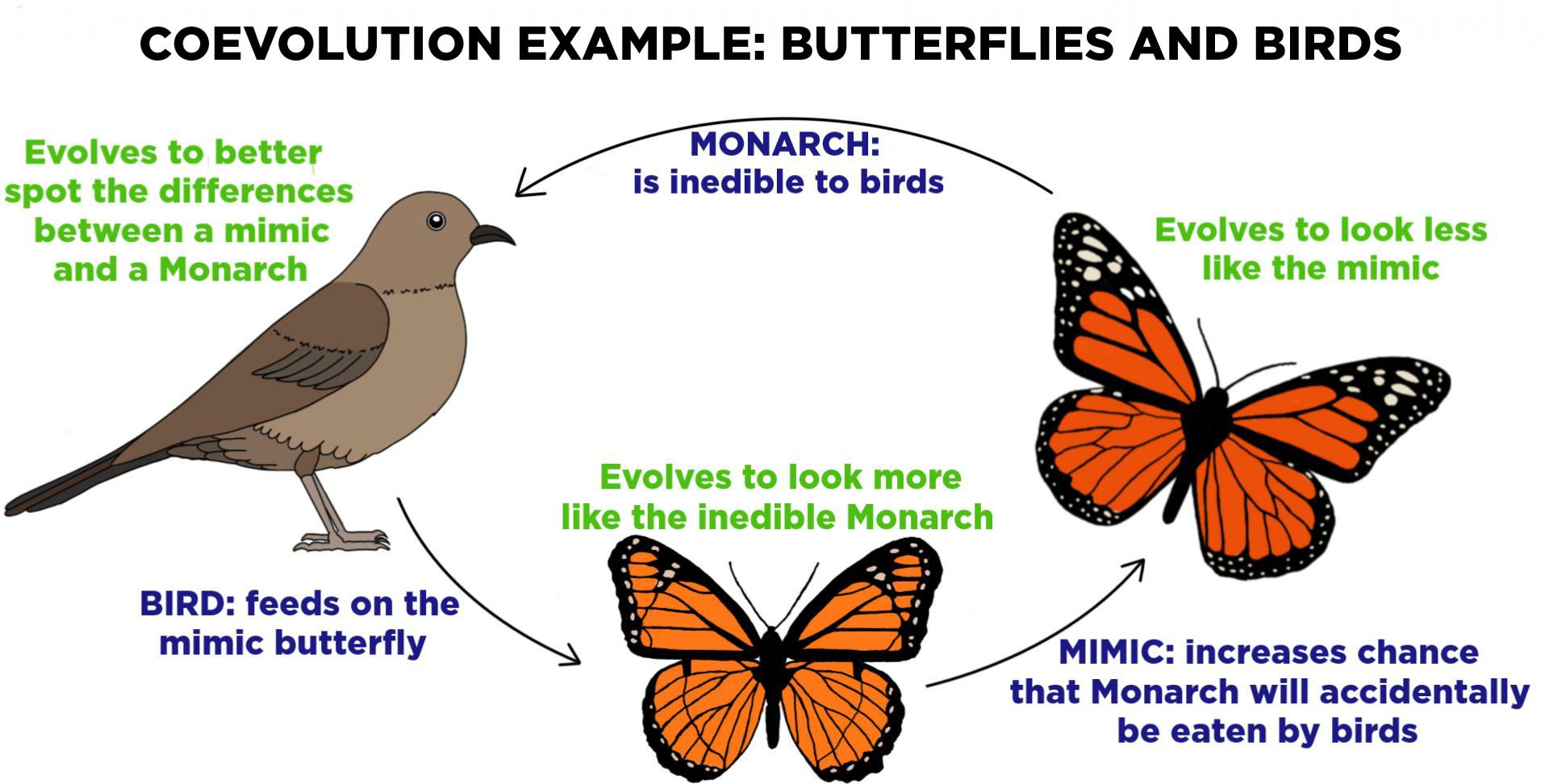 Coevolution can occur in competitive relationships,  sometimes called an evolutionary arms race.
Why is this called an Evolutionary arms race?
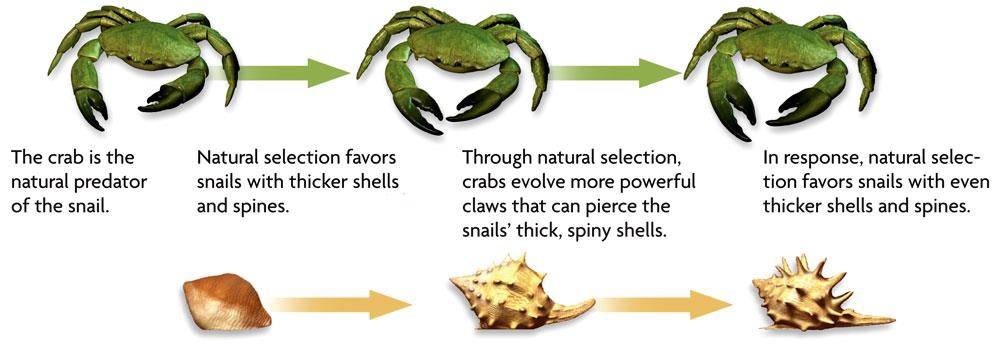 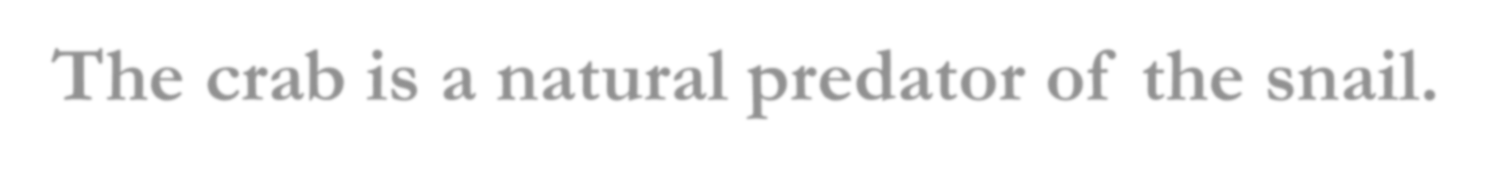 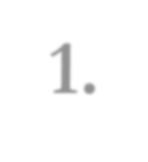 1.	The crab is a natural predator of	the snail.
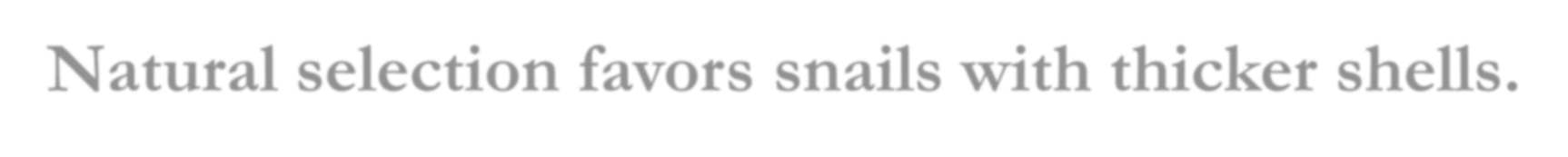 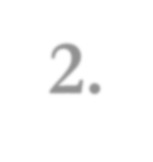 Natural selection favors snails with thicker shells.
Crabs evolve more powerful claws.
Snails evolve thicker shells and spines.
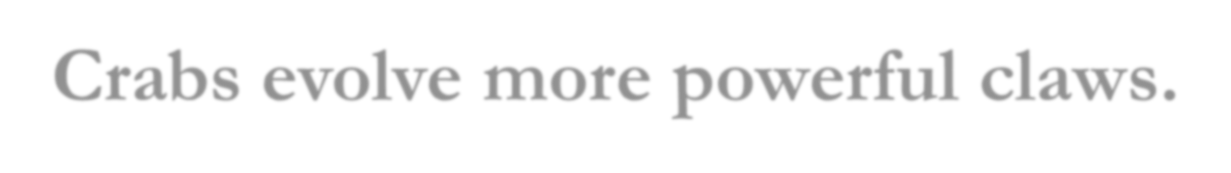 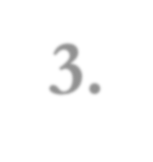 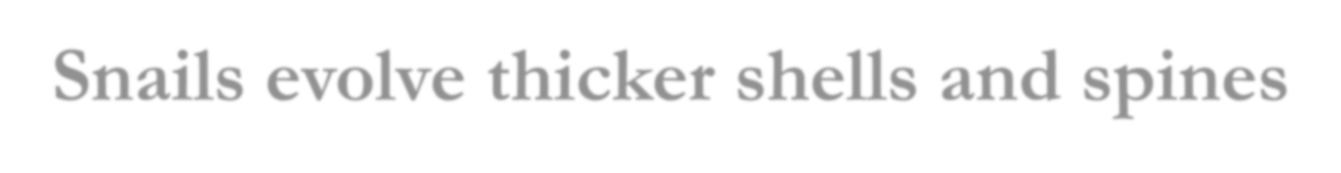 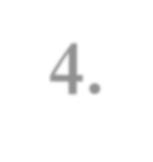 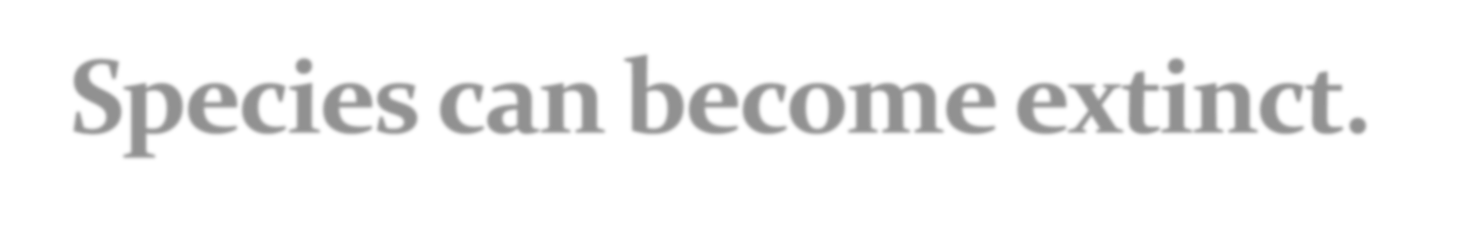 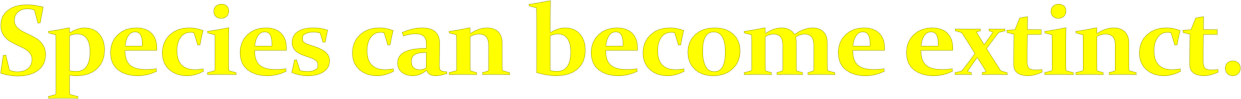 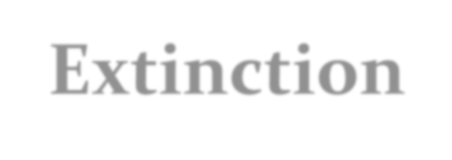 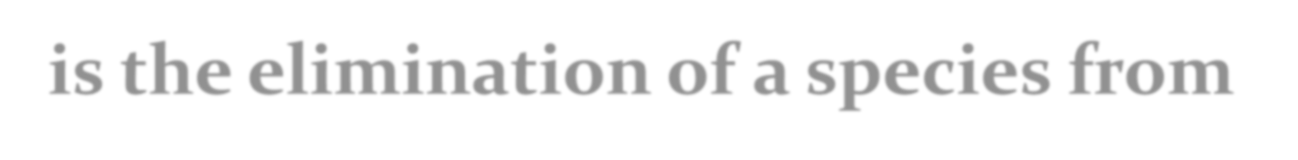 Extinction is the elimination of a species from  Earth.
Background extinctions occur continuously at a very  low rate.
occur at roughly the same  rate as speciation
usually affects a few  species in a small area
caused by local changes
in environment
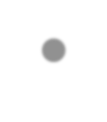 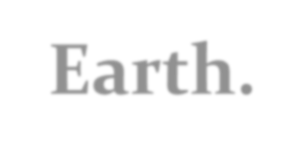 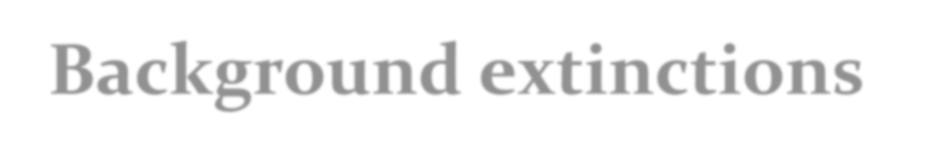 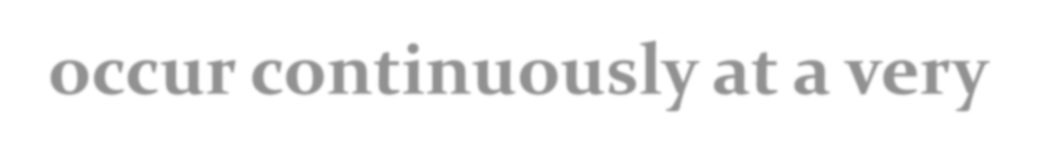 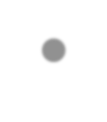 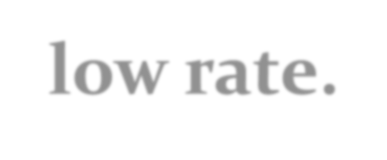 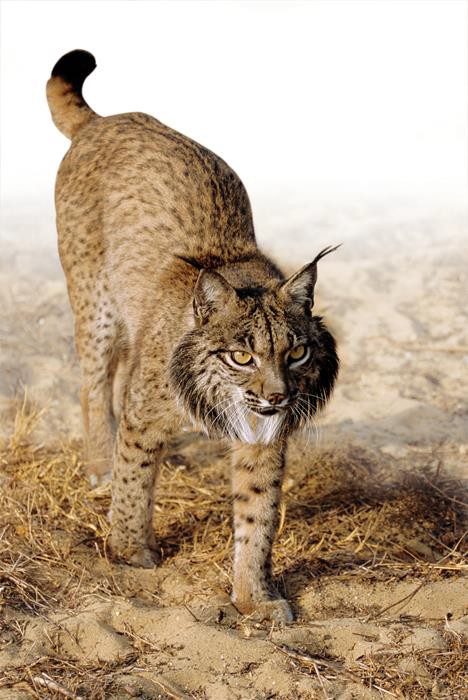 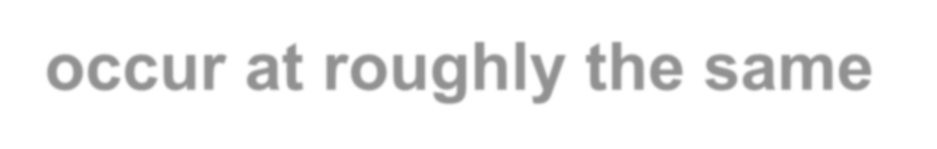 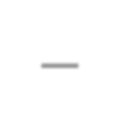 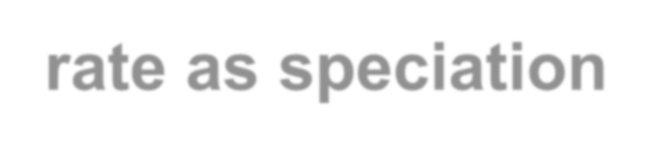 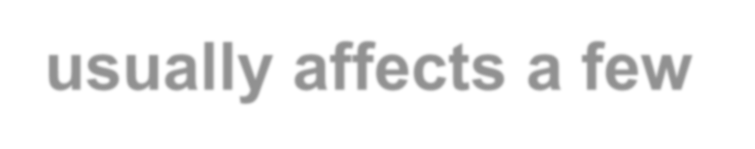 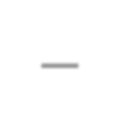 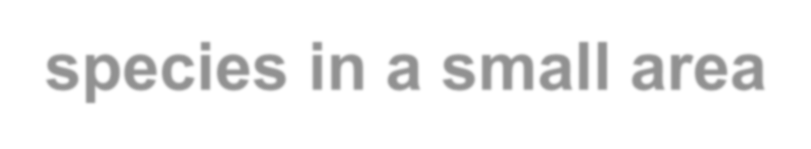 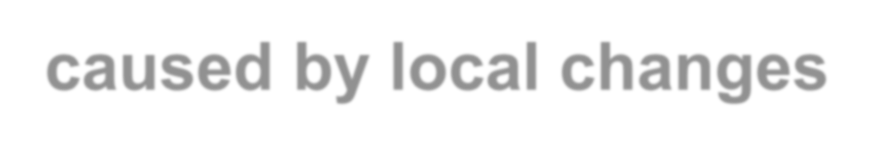 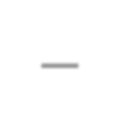 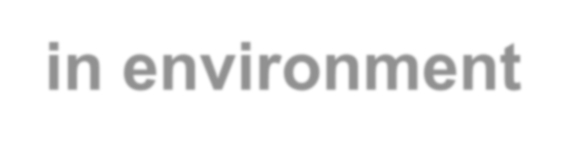 Mass extinctions are rare but much more intense.
destroy many species at global level
thought to be caused by catastrophic events
at least five mass extinctions in last 600 million
years
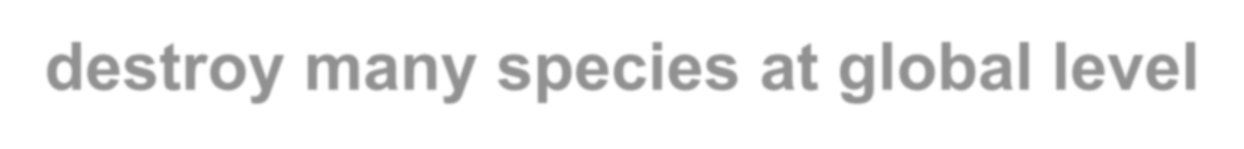 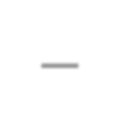 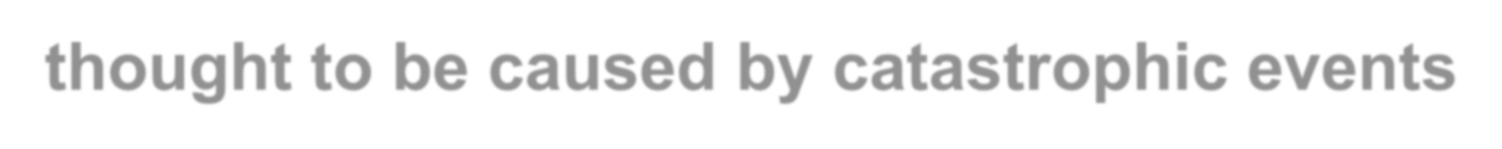 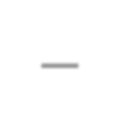 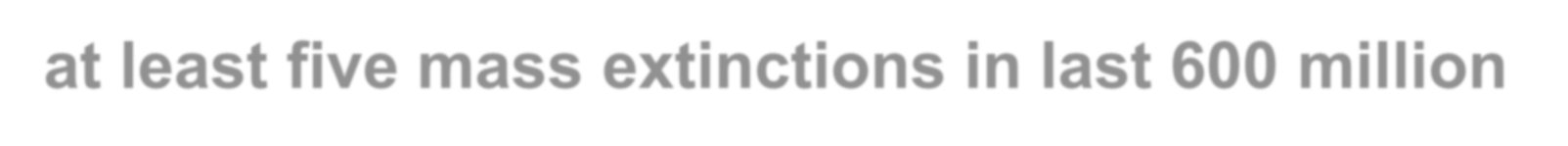 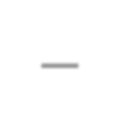 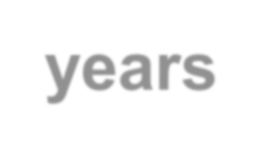 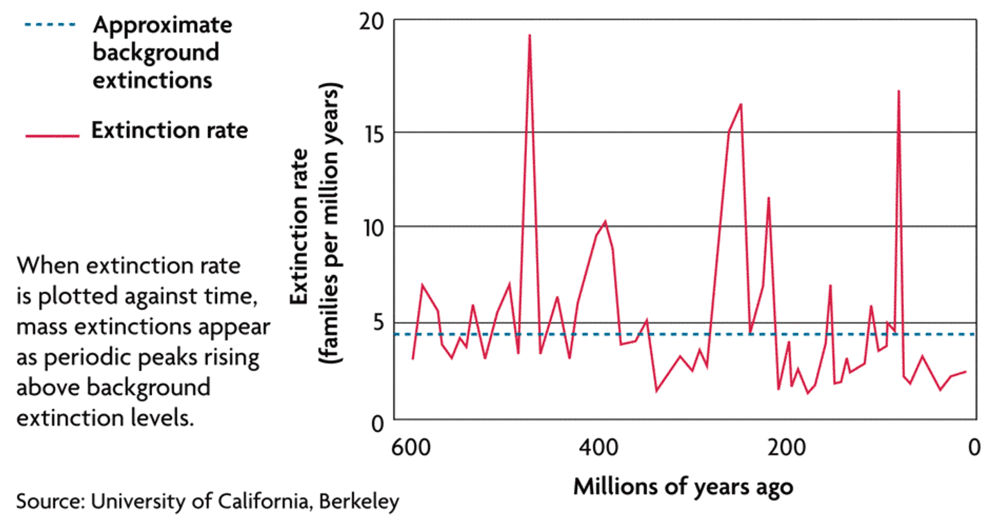 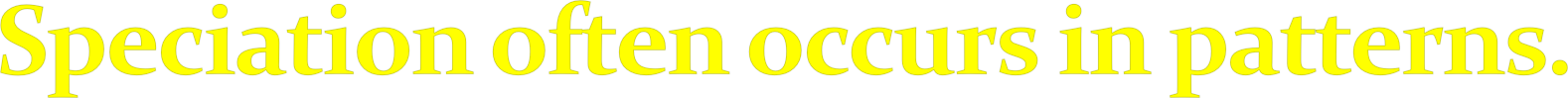 A pattern of punctuated equilibrium exists in the  fossil record.
Episodes (bursts) of speciation occur suddenly in  geologic time followed by long periods of little  evolutionary change
Many species evolve from one species during  adaptive radiation.
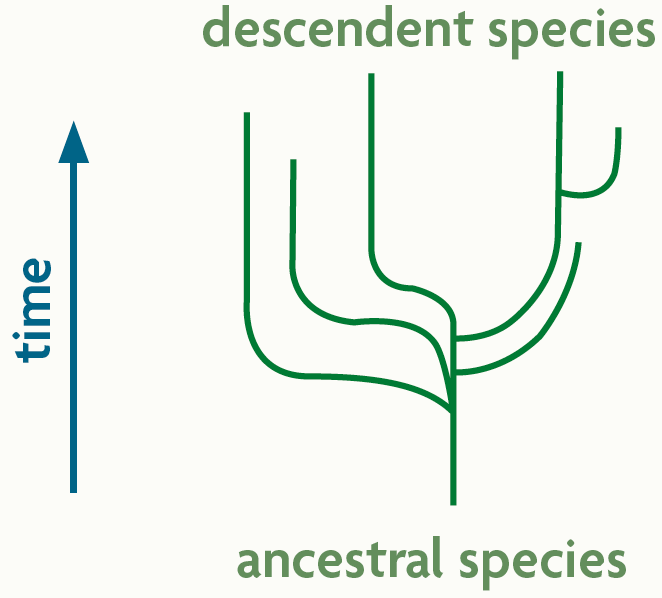 ancestral species diversifies into many descendent  species
descendent species  usually adapted to  wide range of  environments